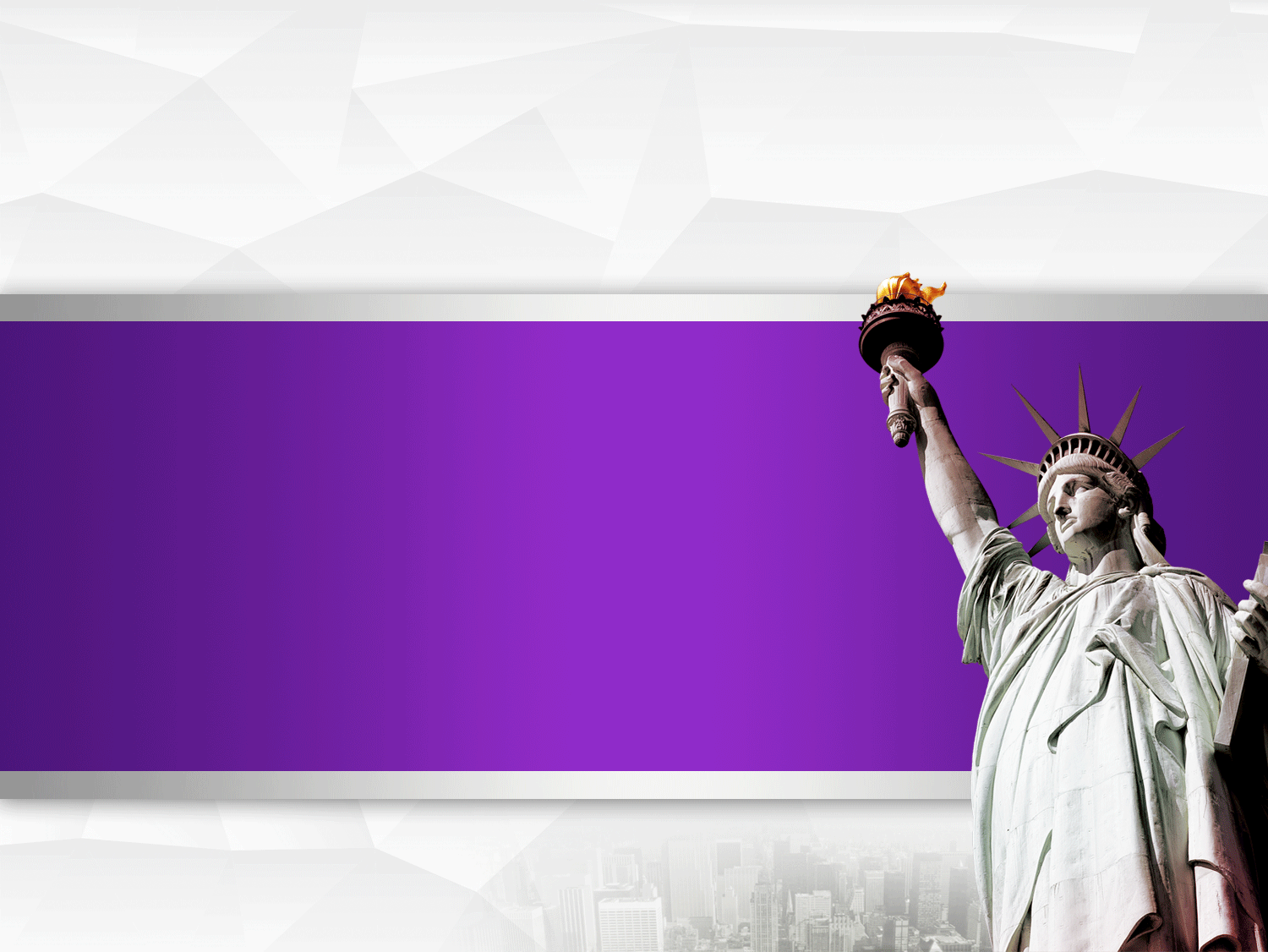 Unit 7
Days and Months
语法点集中攻坚
WWW.PPT818.COM
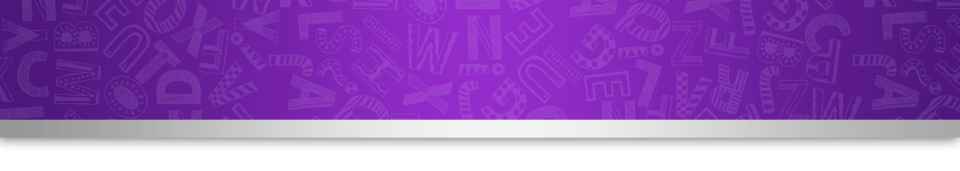 语法讲堂
（一）数词
数词是表示数量或顺序的词，分为基数词和序数词两种。用于表示人或事物数量的词叫基数词，用于表示人或事物的次序的词叫序数词。
基数词
考点 1
基数词的构成
（1）从1到12是独立的基数词，分别是one，two，
          three，four，five，six，seven，eight，nine，
          ten，eleven，twelve。
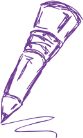 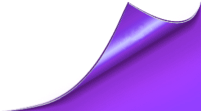 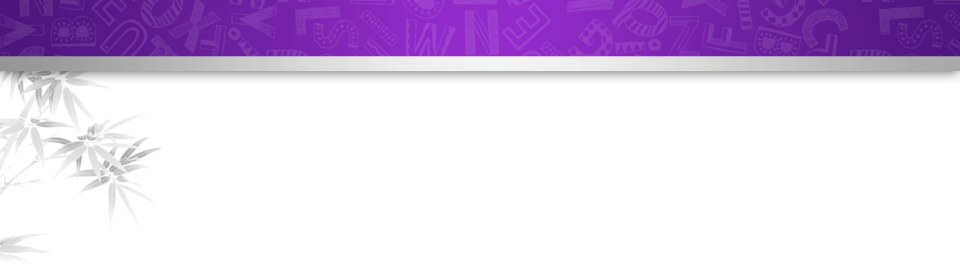 （2）从13到19的基数词都是以后缀­teen结尾。注意
          thirteen，fifteen，eighteen这三个词的特殊变化。
（3）从20到90等十位数的整数都是以­ty结尾。注意
          twenty，forty，fifty，eighty的特殊变化。
（4）20到100之间的数词中的非整数的两位数要在十位
          和个位之间加连字符。如twenty­five，thirty­two。
（5）一百以上的数词，在百位和十位（若没有十位则
          和个位）之间加and。如101：one hundred and 
          one，258：two hundred and fifty­eight。
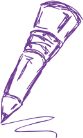 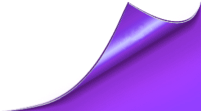 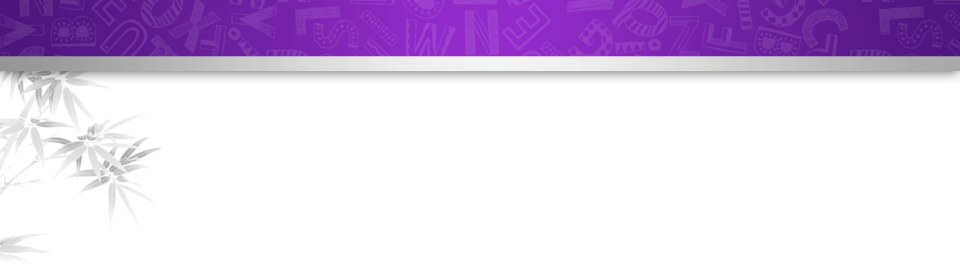 考向
基数词用法
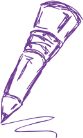 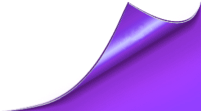 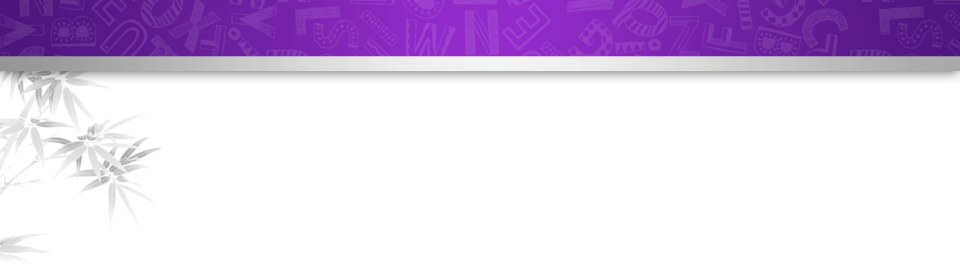 魔法记忆
【重点】基数词不难记，十二之内词各异，
从十三到十九，词尾“teen”要牢记，
二十、三十至九十，词尾“ty”来接替，十位又个位，“-”连字符号来插队，
百加十位或个位，and中间来排队。
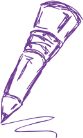 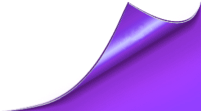 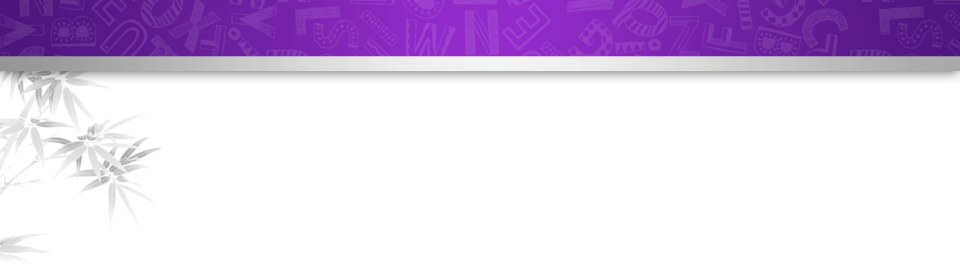 I need to go to the library，and if I post the letter on the way，I'll be killing two birds with __________（first）stone.（甘肃白银）
典例
one
【点拨】句意为“我需要去图书馆，并且如果我在路上寄信，我将会一箭双雕。”此处with    stone指用一块石头，表示数量，故用基数词one。
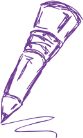 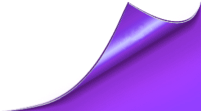 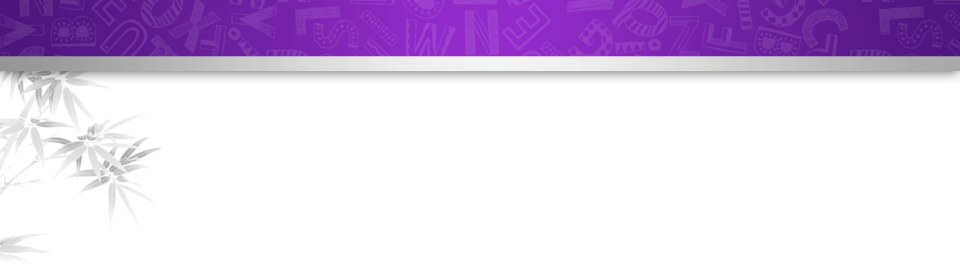 考向二【重点】
序数词
（1）从第1到第3为独立的特殊形式，即：first，second，
          third。
（2）从第4到第19，序数词由基数词加­th构成，即fourth，
          sixth，seventh，tenth，eleventh，thirteenth，
          fourteenth，fifteenth，sixteenth，seventeenth，
          eighteenth，nineteenth，其中fifth，eighth，ninth，
          twelfth为特殊形式。
（3）从20到90以ty结尾的整十位数把y改成i，再加­eth。
          如twenty→twentieth。
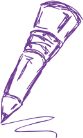 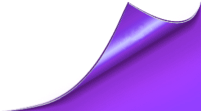 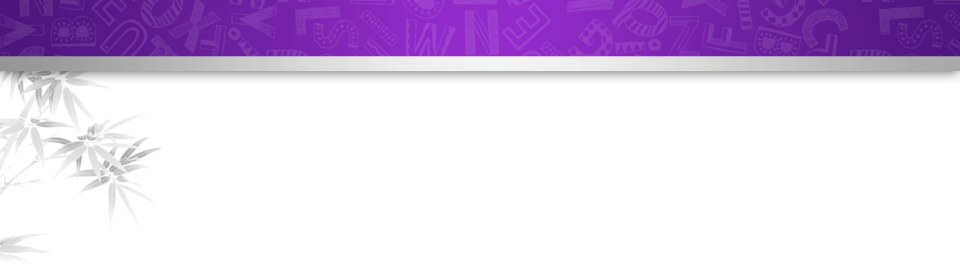 （4）100的序数词为hundredth。
（5）其余的两位数或多位数只将个位改为序数词，其
          余的部分用基数词表示。
          如：twenty­first two hundred and ninety­fourth
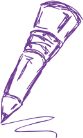 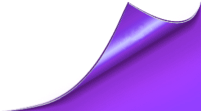 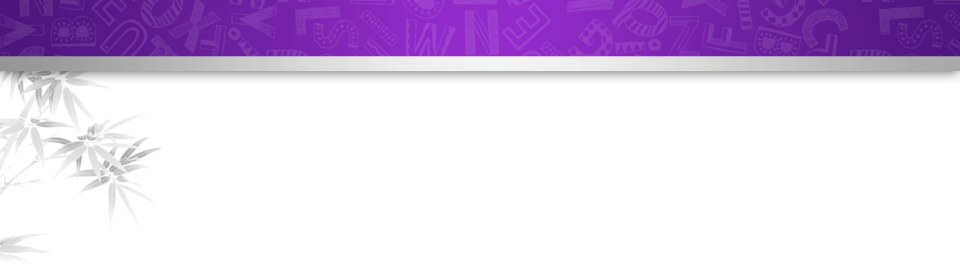 考向
序数词的用法
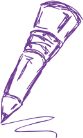 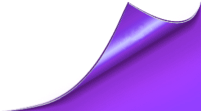 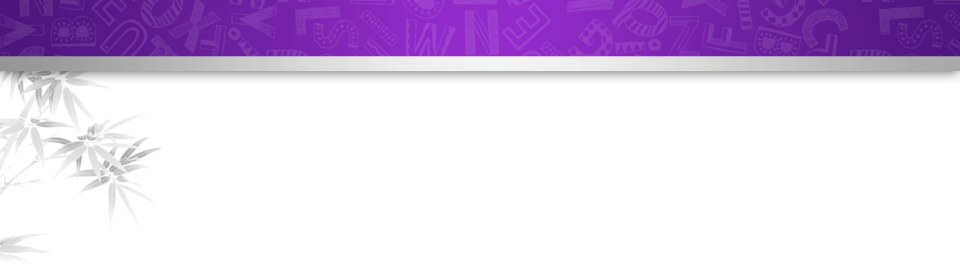 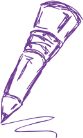 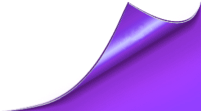 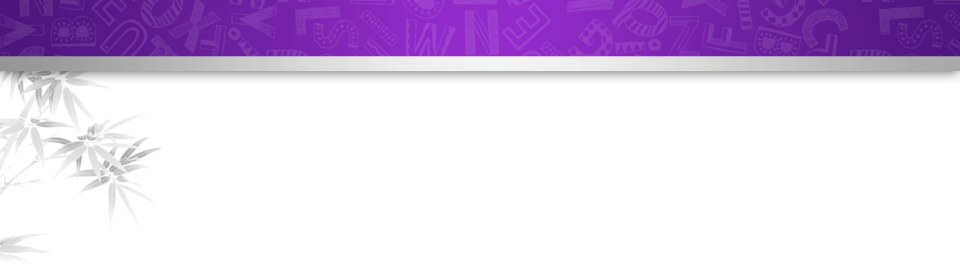 魔法记忆
基变序，有规律，词尾加上“th”；
一二三，特殊记，八加h九去e，
F来把ve替；单词ty作结尾，
Ty先改tie；若是碰到几十几，只变个位就可以。
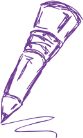 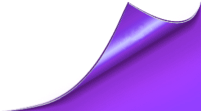 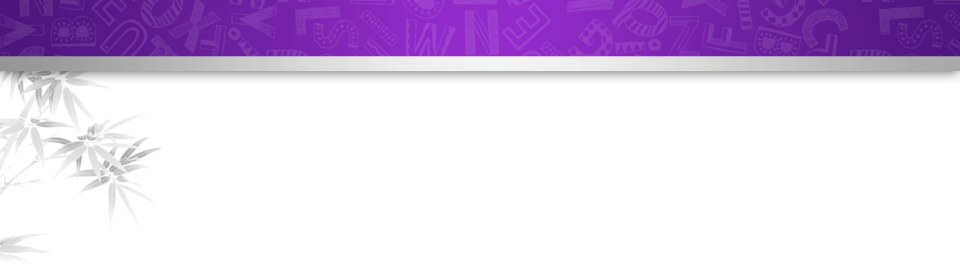 This is the ________(six) time for our school to hold the robot­making contest.(上海)
典例
sixth
【点拨】本题采用语法判定法，句意为：这是我们学校第六次举办机器人制作比赛。因答题线前有定冠词the，故此处需用six的序数词sixth。
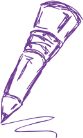 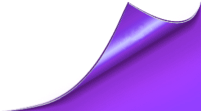 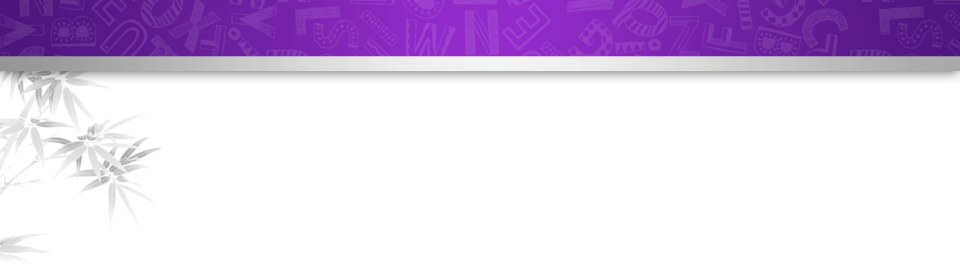 （二） it
it 最基本的用法是作人称代词。
考点 1
(1)it可以用来指东西、动物、婴儿和未确定身份的人。
     eg：Is it a boy or a girl？
            是个男孩还是个女孩？
(2)it用来指前文中提到的事物。
     eg：My father has a car.It's black.
             我爸爸有一辆车。它是黑色的。
考向【易混点】
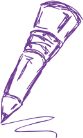 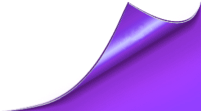 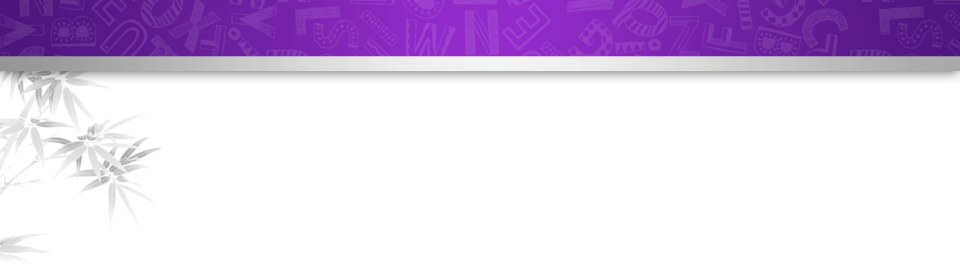 在本单元中，it可指天气、日期、星期、月份或距离等，而且指代这些事物只能用it，不能用其他代词。
eg：—What's the date？今天几号？
        —It's December 1.今天是十二月一日。
       It is very cold.天气很冷．
       It's 5 kilometres from here to my home.
      从这儿到我家有5千米。
考点 2
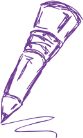 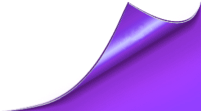 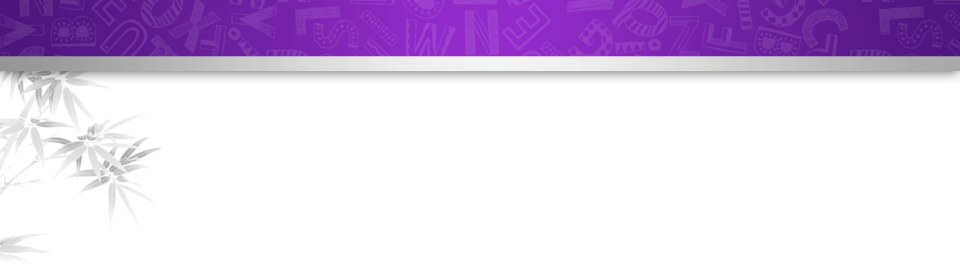 There is a cup of tea.Please pass ________ to me.
(四川泸州)
A．one                      B．it  
C．this                      D．that
典例
B
【点拨】本题采用词义辨析法。one代替上文出现的可数名词，指同类物品中的一个。this意为“这个”，是近指，that意为“那个”，是远指。it代替前文提到的a cup of tea。故选B。
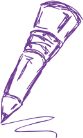 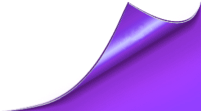 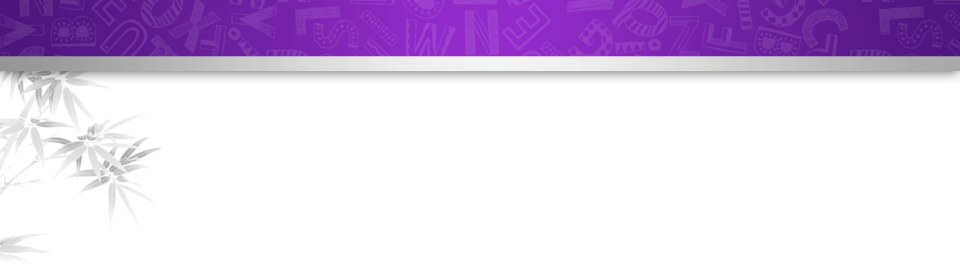 考点 3【易错点】
it用作形式主语或形式宾语。
(1)It's＋adj.(for sb.)＋to do sth.(对于某人来说)做某事是……。
     eg：It's good for us to learn English.
            学英语对我们有好处。
(2)find＋it＋adj.＋to do sth.发现做某事是……。
     eg：I find it difficult to learn English.
            我发现学英语难。
考向【易混点】
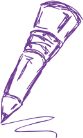 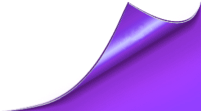 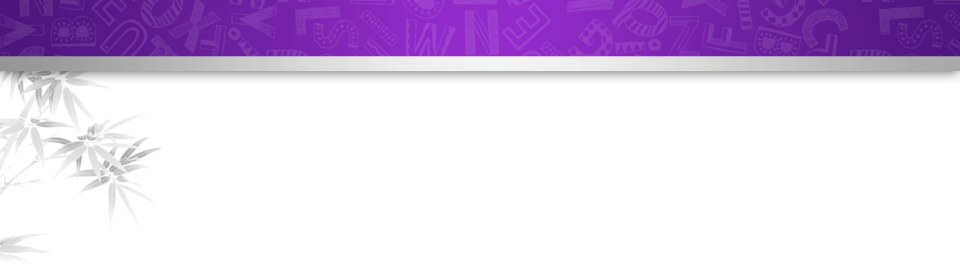 At times，parents find it difficult ________ with their teenage children.(江苏淮安)
A．talk                        B．talked  
C．talking                   D．to talk
典例
D
【点拨】句意为“有时，父母们发现与自己的青少年孩子交谈有困难。”find it ＋adj.＋to do sth.意为“发现做某事是……”。故选D。
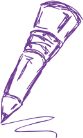 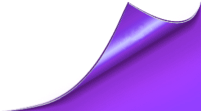 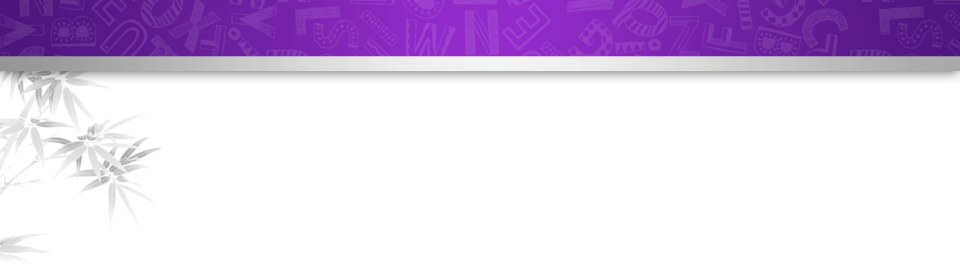 一、根据所给提示完成句子
1．It is the________(one) time for me to make a speech in
      public.
2．We climb to the ________(three) floor.
3．May is ________(five)month of the year.
4．There are________ seasons in a year. I like the ________
      best. (四)
 5．Jack is going to be ________ years old. Tomorrow is his 
     _____________ birthday. (十四)
first
third
the fifth
four
fourth
fourteen
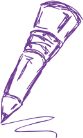 fourteenth
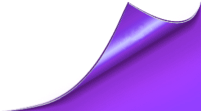 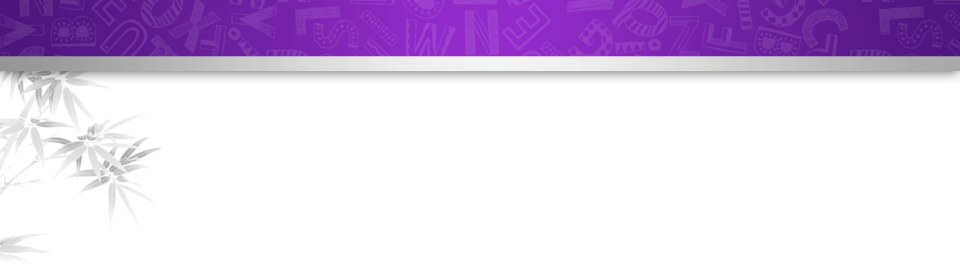 二、单项选择
8．—What is the date today? 
      —________is October 1st.
      A．One        B．It        C．This        D．That

9．—How is the weather today?
      —________ is windy.
     A．They       B．It        C．This        D．That
B
【点拨】本题可采用语法判定法。代词It指代日期，故选B。
B
【点拨】本题可采用语法判定法。代词It指代天气，故选B。
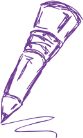 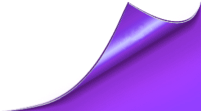 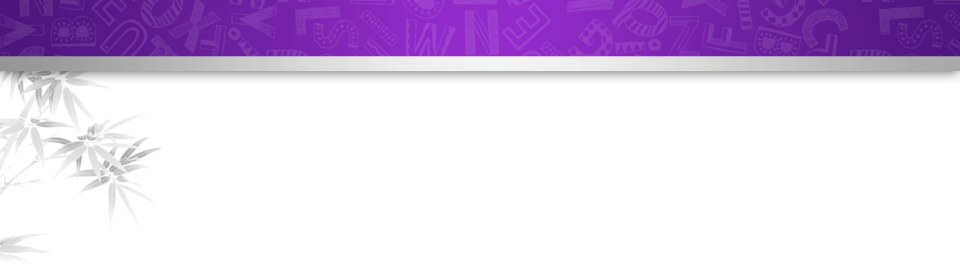 10．—What's the time?
        —________ half past ten.
       A．They are      B．It's      C．Its     D．You are

 
11．—How far is ________ from Beijing to Shijiazhuang?
        —About 300 kilometres.
       A．it          B．this           C．that           D．One
B
【点拨】本题可采用语法判定法。代词It指代时间，故选B。
A
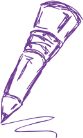 【点拨】本题可采用语法判定法。代词it指代距离。故选A。
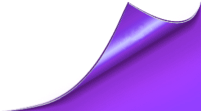 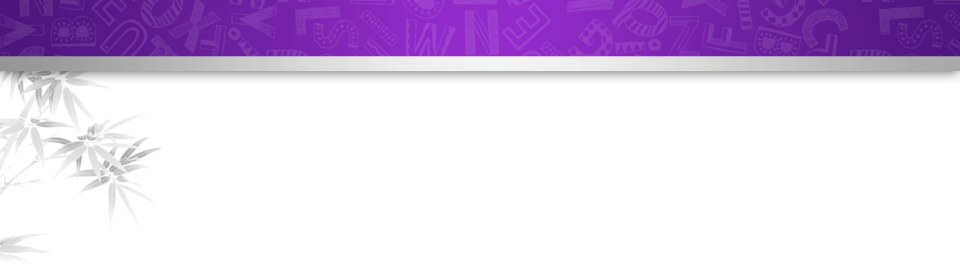 12．________ is easy for me to carry the box.
       A．It        B．That        C．This       D．There


13．There is someone knocking on the door. Who is ____？
        A．he           B．she          C．it          D．they
14．There is a cup of tea. Please pass________to me. 
        A．one         B．it         C．these        D．Those
A
【点拨】本题可采用语法判定法。代词It作形式主语，真正的主语为“to carry the box”。故选A。
C
B
【点拨】本题可采用句子结构分析法。代词it指代前文提到的“a cup of tea”。故选B。
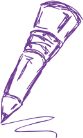 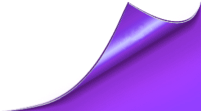 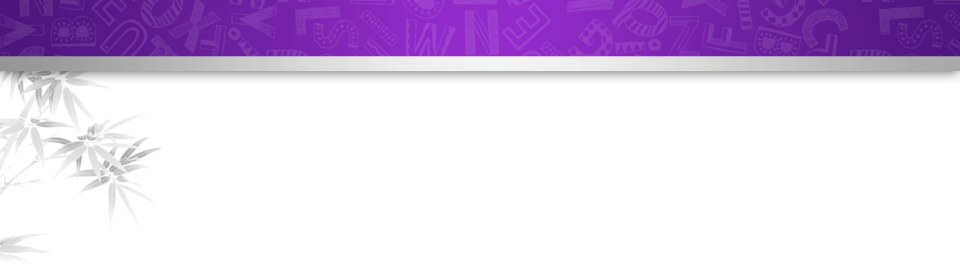 15．(菏泽)When we got to the park yesterday, ______
        started raining.
        A．that           B．it             C．this
B
【点拨】本题可采用语法判定法。it代替天气，故选B。
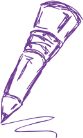 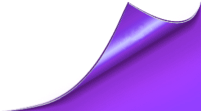